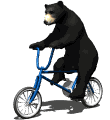 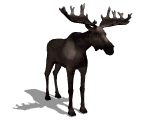 ДИКИЕ ЖИВОТНЫЕ
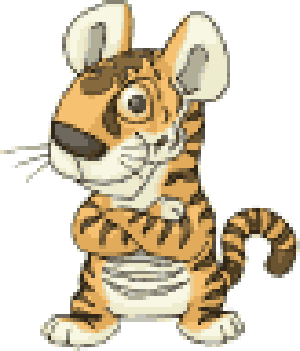 Кротова Тамара Николаевна
воспитатель коррекционной
группы ГБДОУ№58
Приморского района
г Санкт - Петербурга
ЛИСИЦА
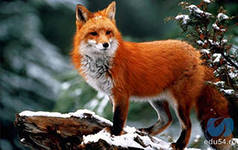 Хвост пушистый,
Мех золотистый.
В лесу живёт,
В деревне кур крадёт.
МЕДВЕДЬ
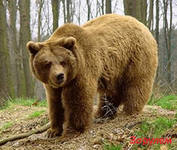 Он в берлоге спит
                      зимой
Под большущею
                     сосной,
А когда придёт
                        весна,
Просыпается от сна.
ВОЛК
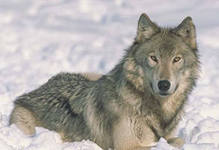 Кто зимой холодной
Бродит в лесу 
Злой, голодный?
БЕЛКА
Зверька узнаем мы  с
                             тобой
По двум таким
                     приметам:
Он в шубке
         серенькой зимой
И в рыжей шубке-
                              летом.
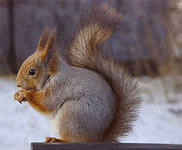 ЁЖИК
Сердитый недотрога
Живёт в глуши
                          лесной.
Иголок очень много,
А нитки – ни одной.
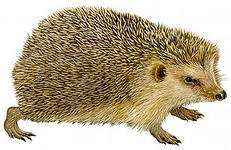 ЗАЯЦ
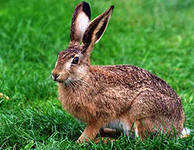 Что за зверь лесной
Встал, как столбик,
                 под сосной
И стоит среди 
                          травы –
Уши больше головы?
ИГРА «КТО У КОГО»
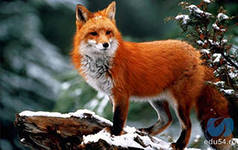 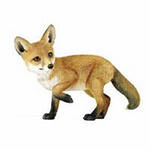 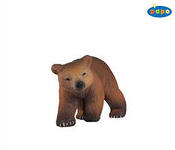 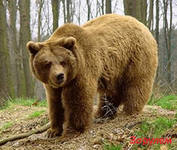 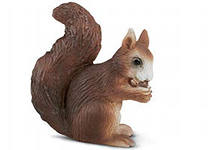 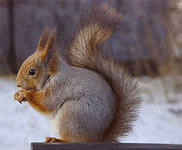 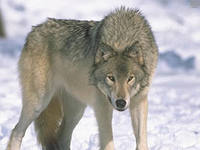 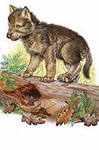 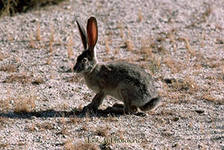 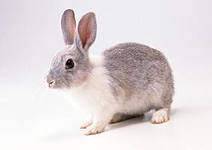 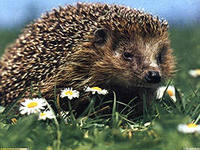 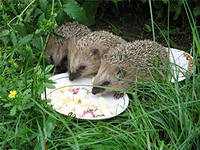 Чей хвост?
ИГРА
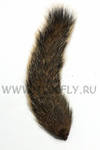 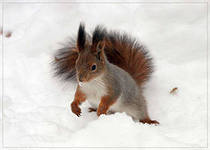 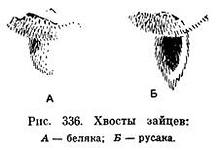 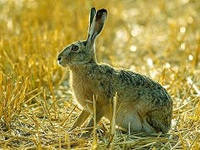 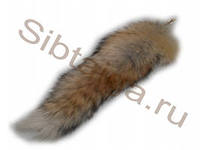 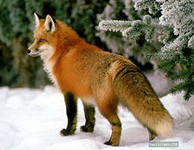 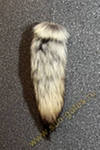 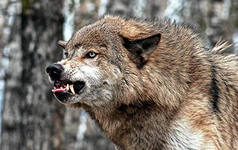 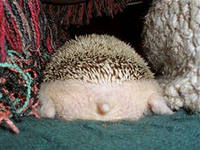 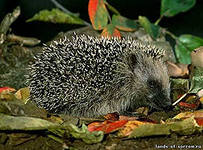 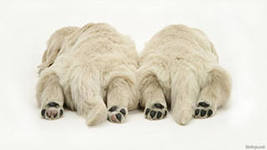 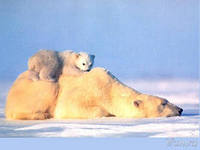 ЛЕПКА ЛИСЫ ИЗ ПРИРОДНОГО
МАТЕРИАЛА
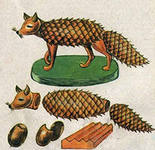